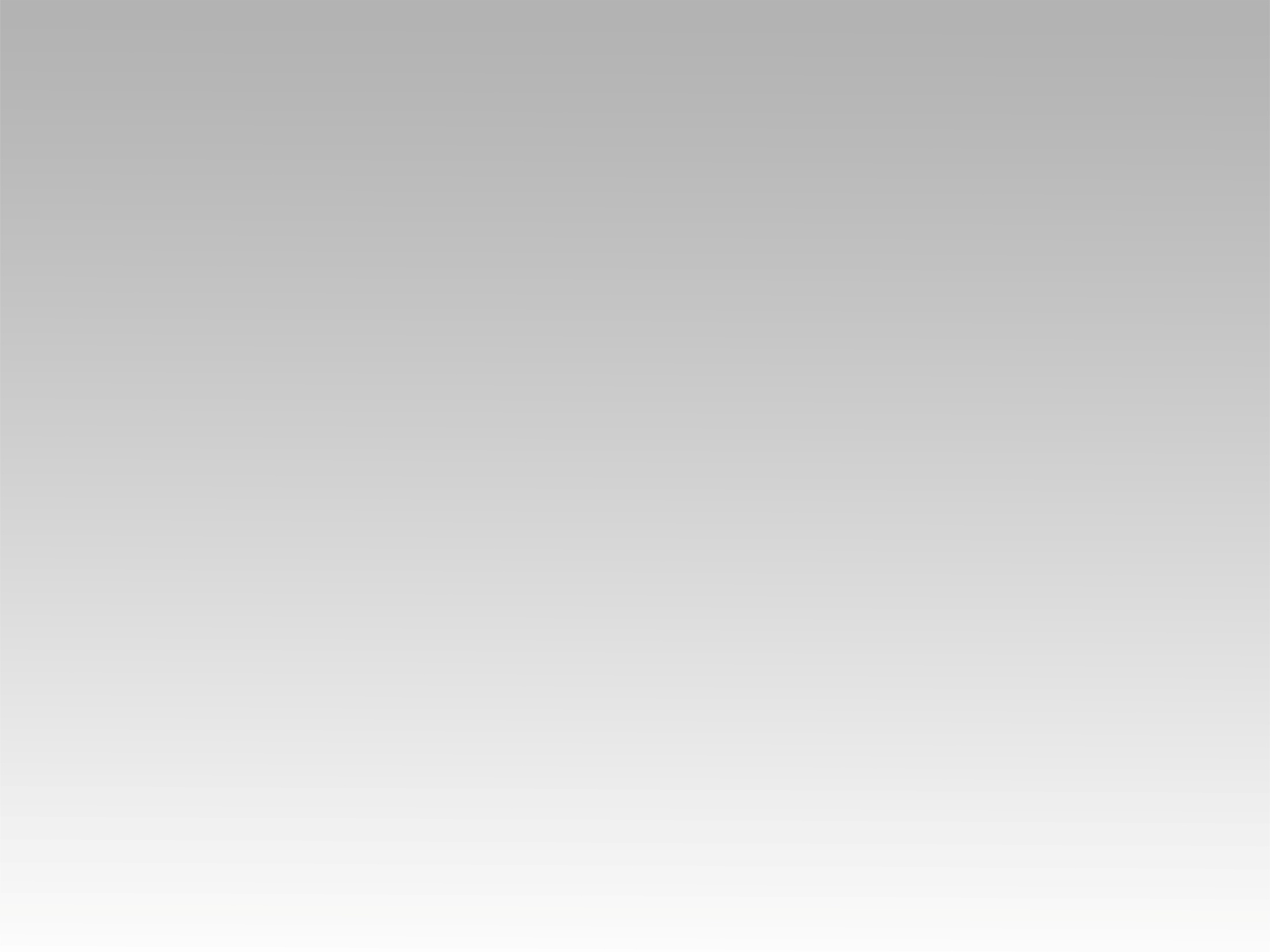 تـرنيــمة
أسف لأني مقلتش لأ
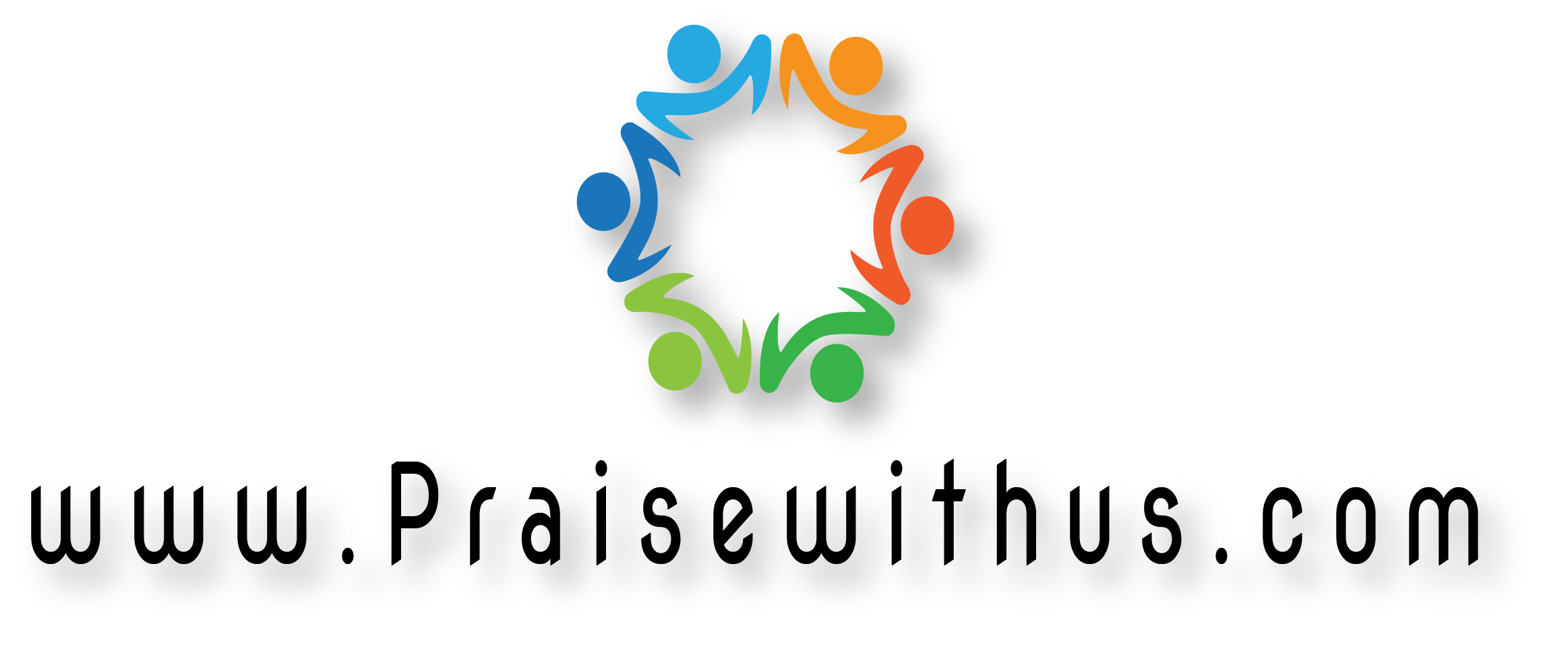 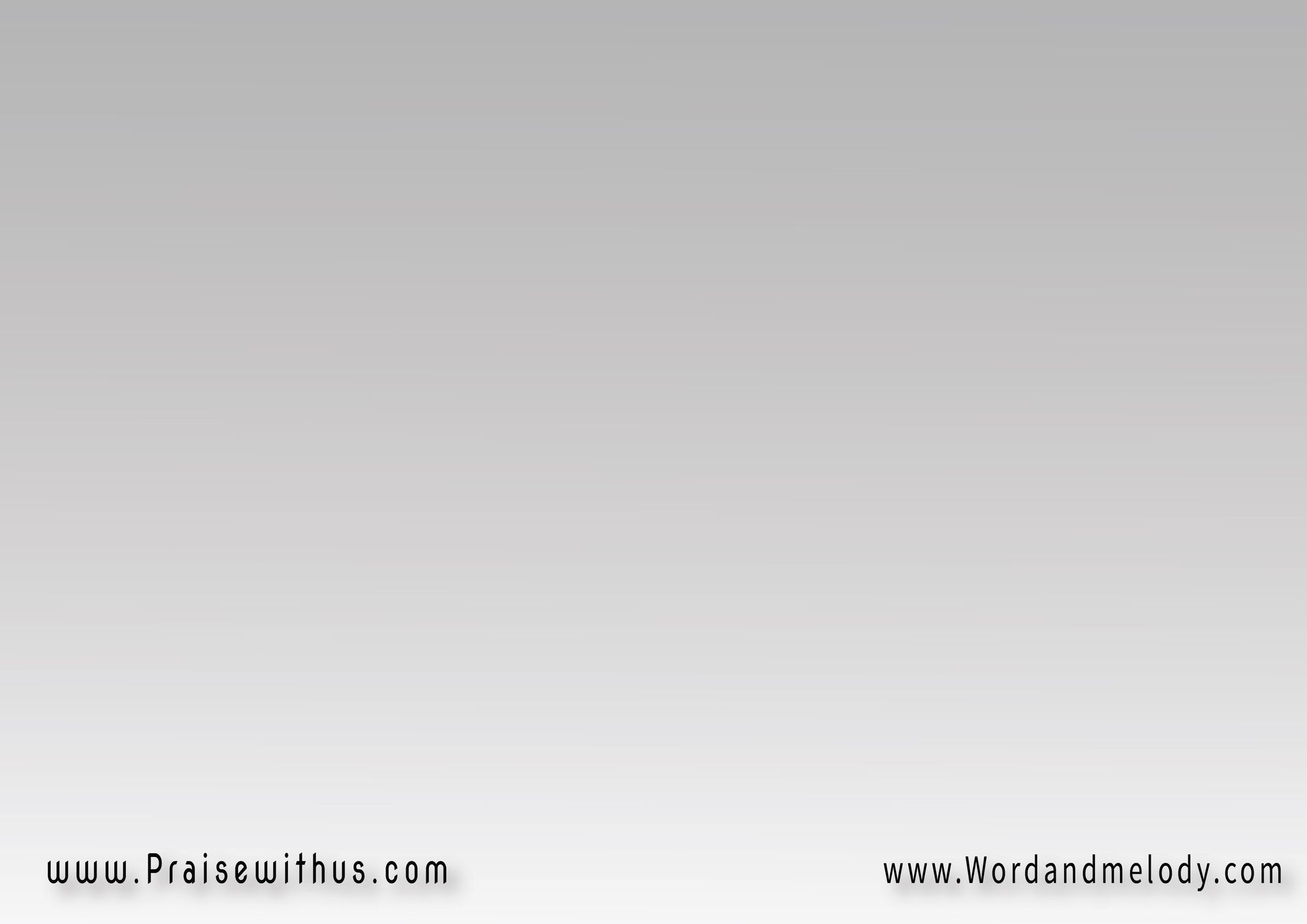 1-
آسِفْ لأَنِّي مَا قُلْتِشْ لأ
عَلَى كُلّ مَرَّه انَا بِعْت الْحَقّ
وِنسِيتْ مَكَانِي ورجِعْت تَانِي
ولِلْخَطِيَّه أنَا قَلْبِي رَقّ
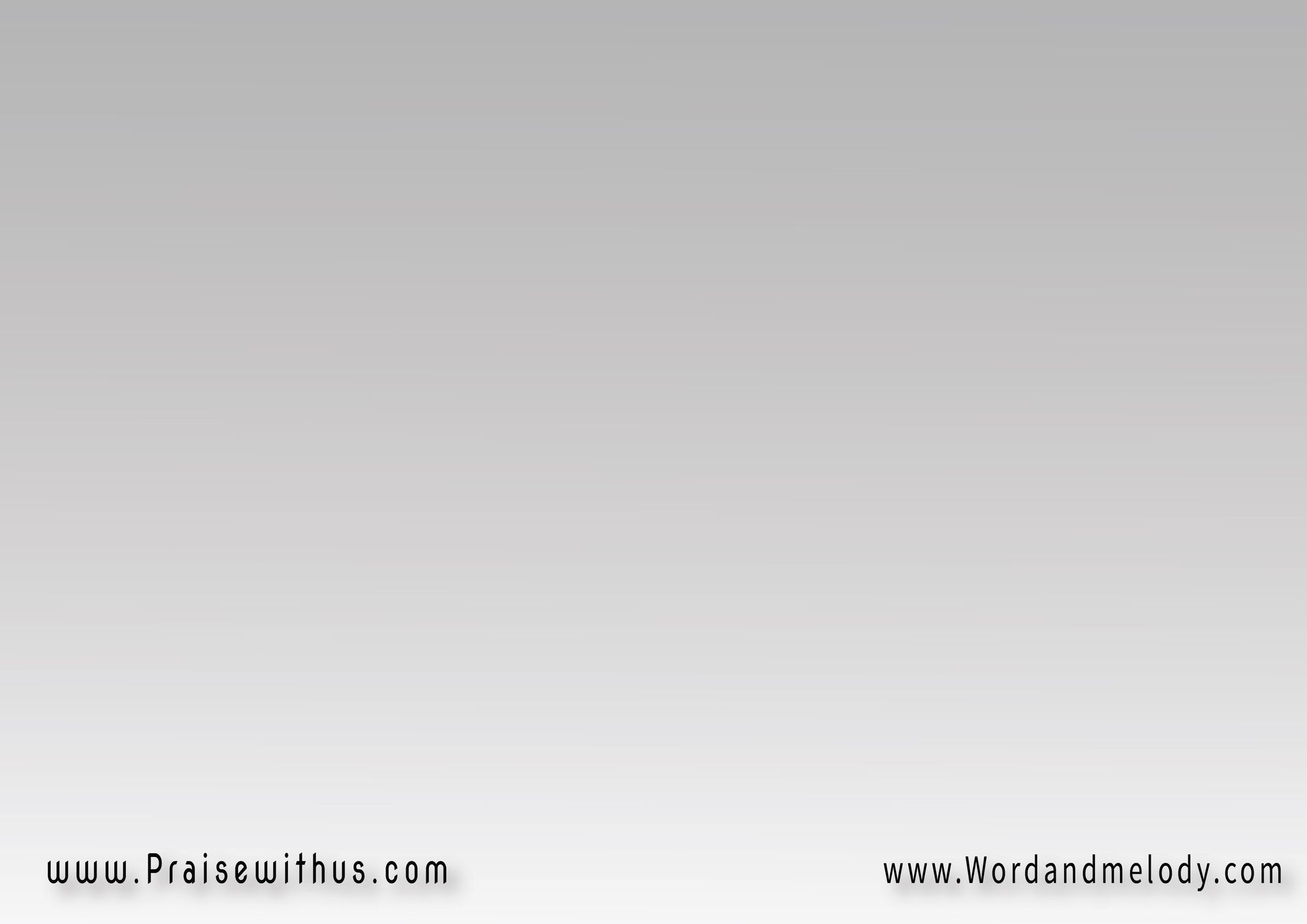 القرار:
رَجَّعْنِي لِيكْ مِنْ تَانِي اخْتَارْ
تكُونْ إِلَهِي طُول الْمِشْوَارْ
وَآخُد قَرَارْ مِنْ كِلْمِتَكْ
وَاعِيشْ وَلَوْ ضِدّ التَّيَّارْ
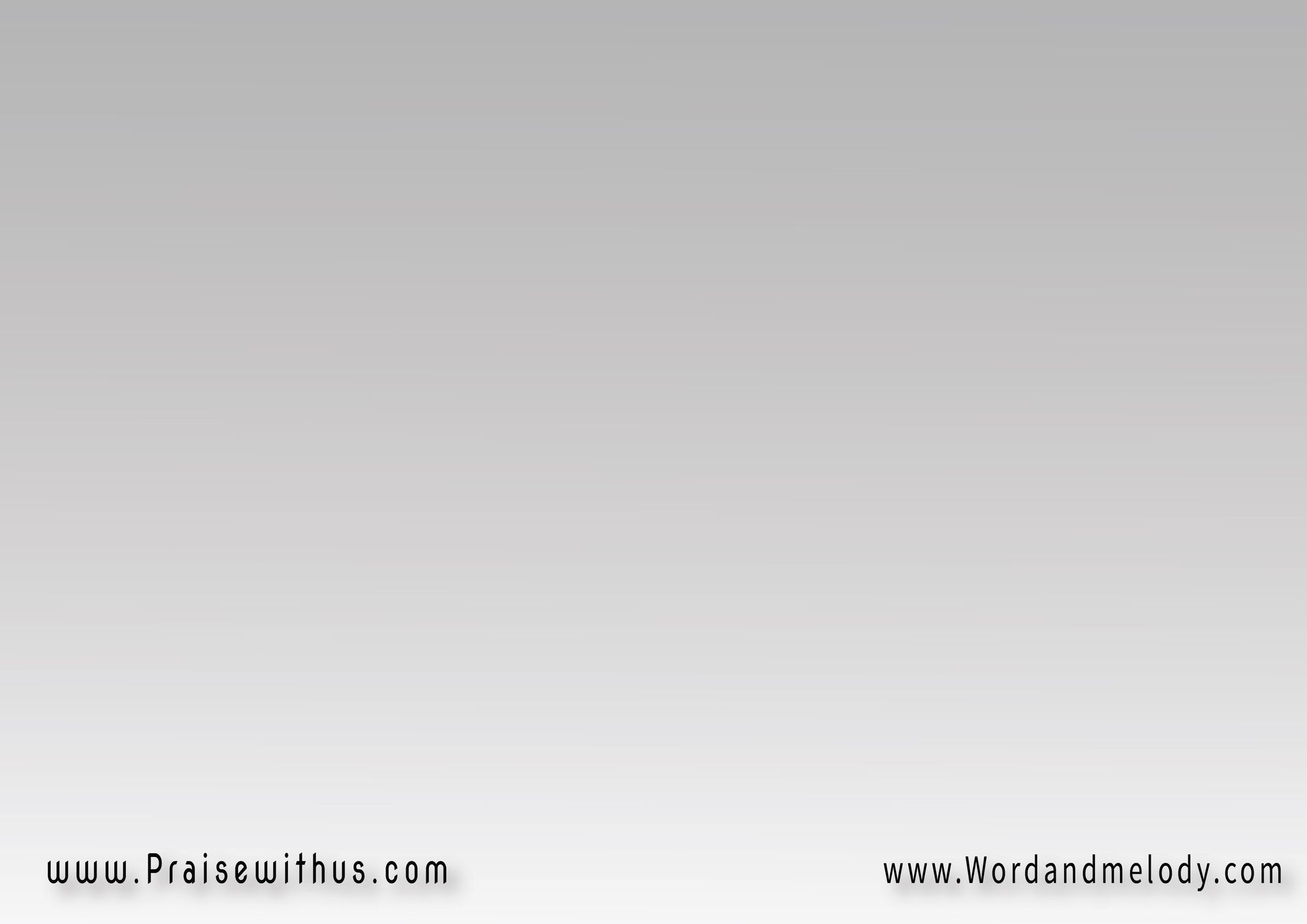 2-
آسِفْ لأَنِّي عرِفْت زَمَانْ
إِنَّكْ شَايِفْنِي في كُلّ مَكَانْ
وكُنْت بَاغْلَطْ كِتِيرْ وَالَخْبَطْ
وِكَأَنُّه كُلُّه زَيّ مَا كَانْ
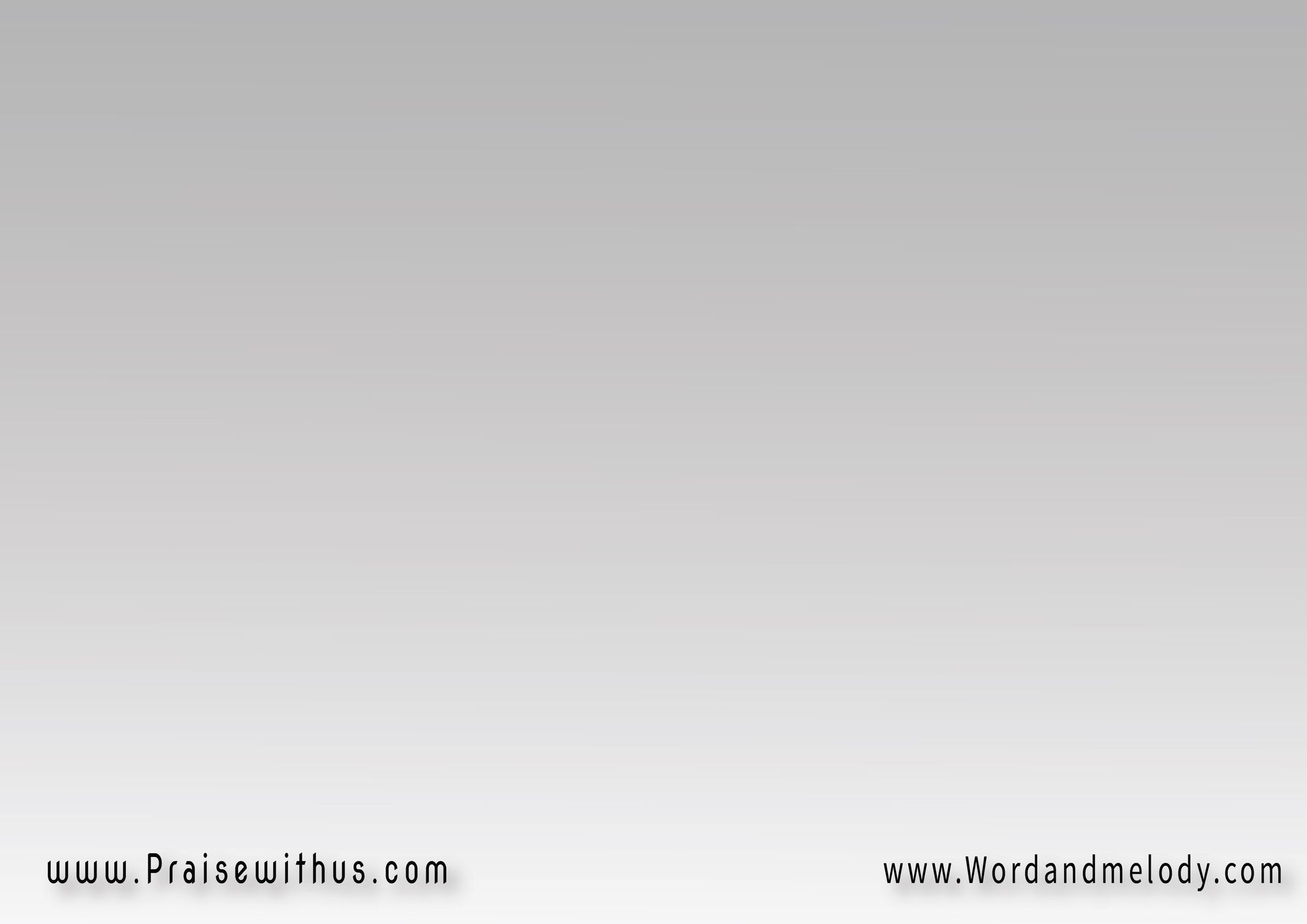 القرار:
رَجَّعْنِي لِيكْ مِنْ تَانِي اخْتَارْ
تكُونْ إِلَهِي طُول الْمِشْوَارْ
وَآخُد قَرَارْ مِنْ كِلْمِتَكْ
وَاعِيشْ وَلَوْ ضِدّ التَّيَّارْ
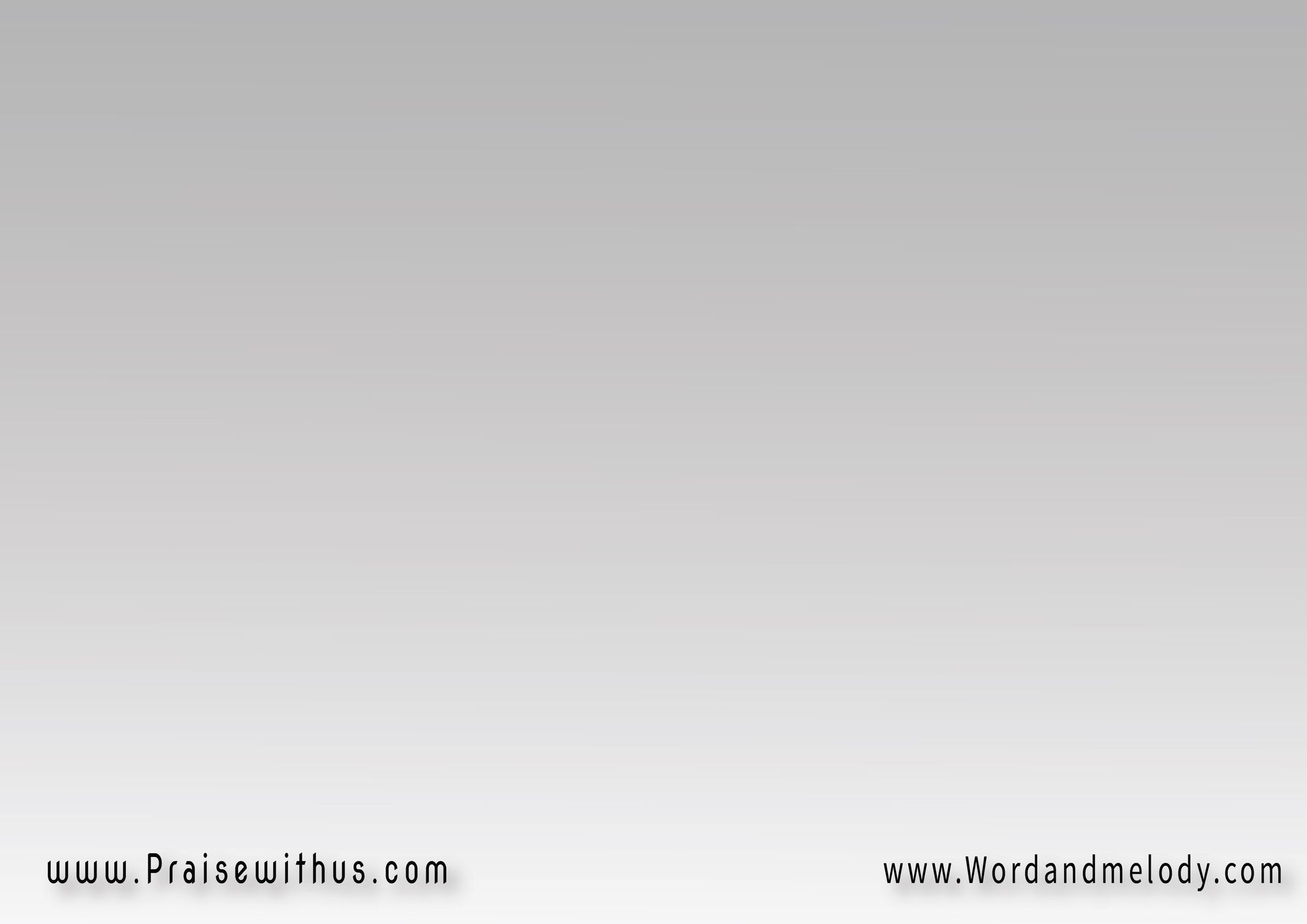 3-
عَايِزْ أَعِيشْ لَكْ زَيّ دَانيآلْ
يَا رَبِّي وَابْقَى من الأَبْطَالْ
وِانْ كَانْ فِي ضَلْمَه أَوْ وِسْط لَمَّه
وَاخِدْ قَرَارِي ومَا فِيش فِصَالْ
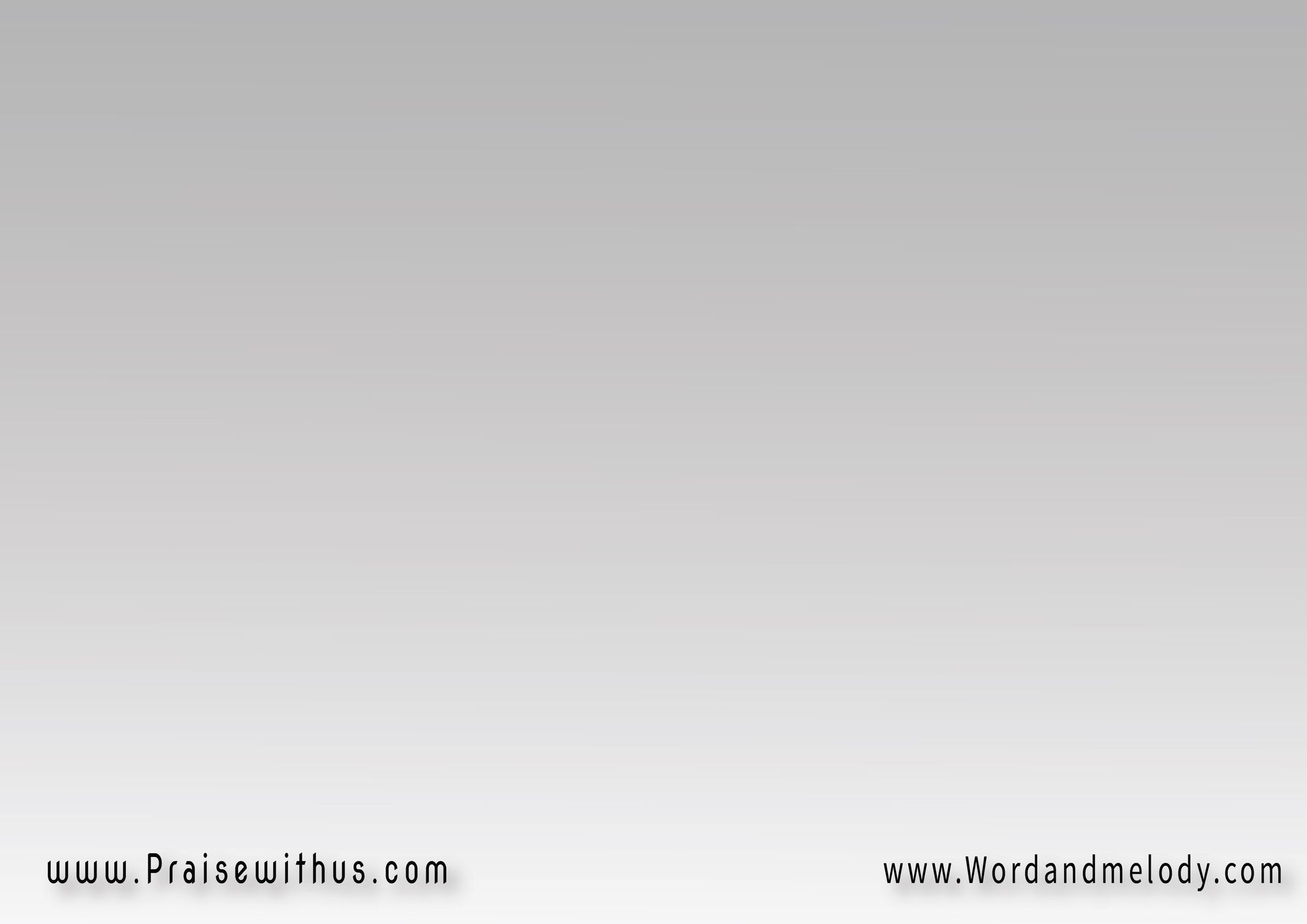 القرار:
رَجَّعْنِي لِيكْ مِنْ تَانِي اخْتَارْ
تكُونْ إِلَهِي طُول الْمِشْوَارْ
وَآخُد قَرَارْ مِنْ كِلْمِتَكْ
وَاعِيشْ وَلَوْ ضِدّ التَّيَّارْ
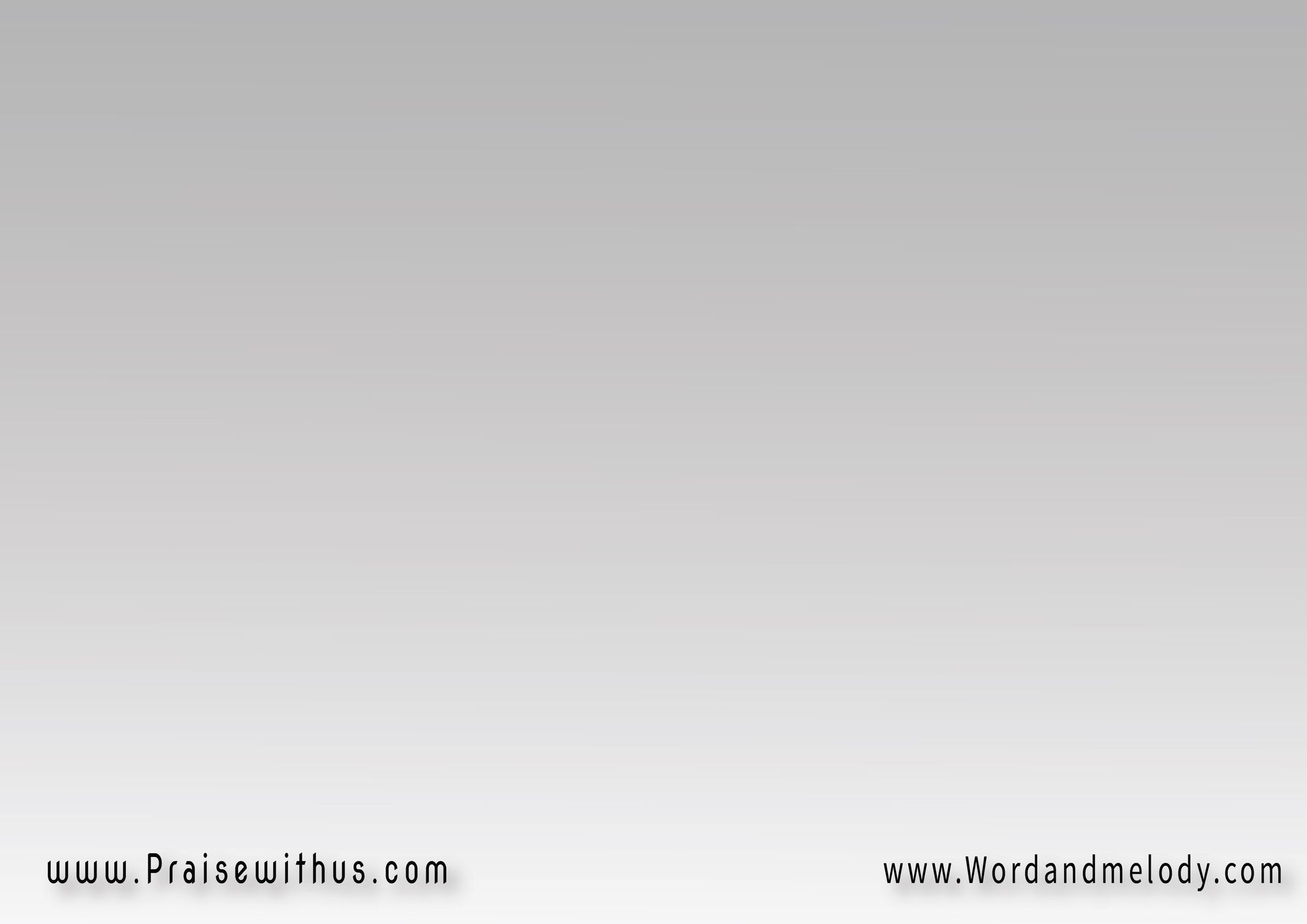 4-
عَايزَكْ تكُونْ إِنْتَ الأَسَاسْ
فِي حَيَاتِي يَا يَسُوعْ وِالْمِقْيَاسْ
فِي الْحِكْمَه أَنْمُو وفِي النِّعْمَه أَنْمُو
وفِي الْقَامَه عِنْد الله وِالنَّاسْ
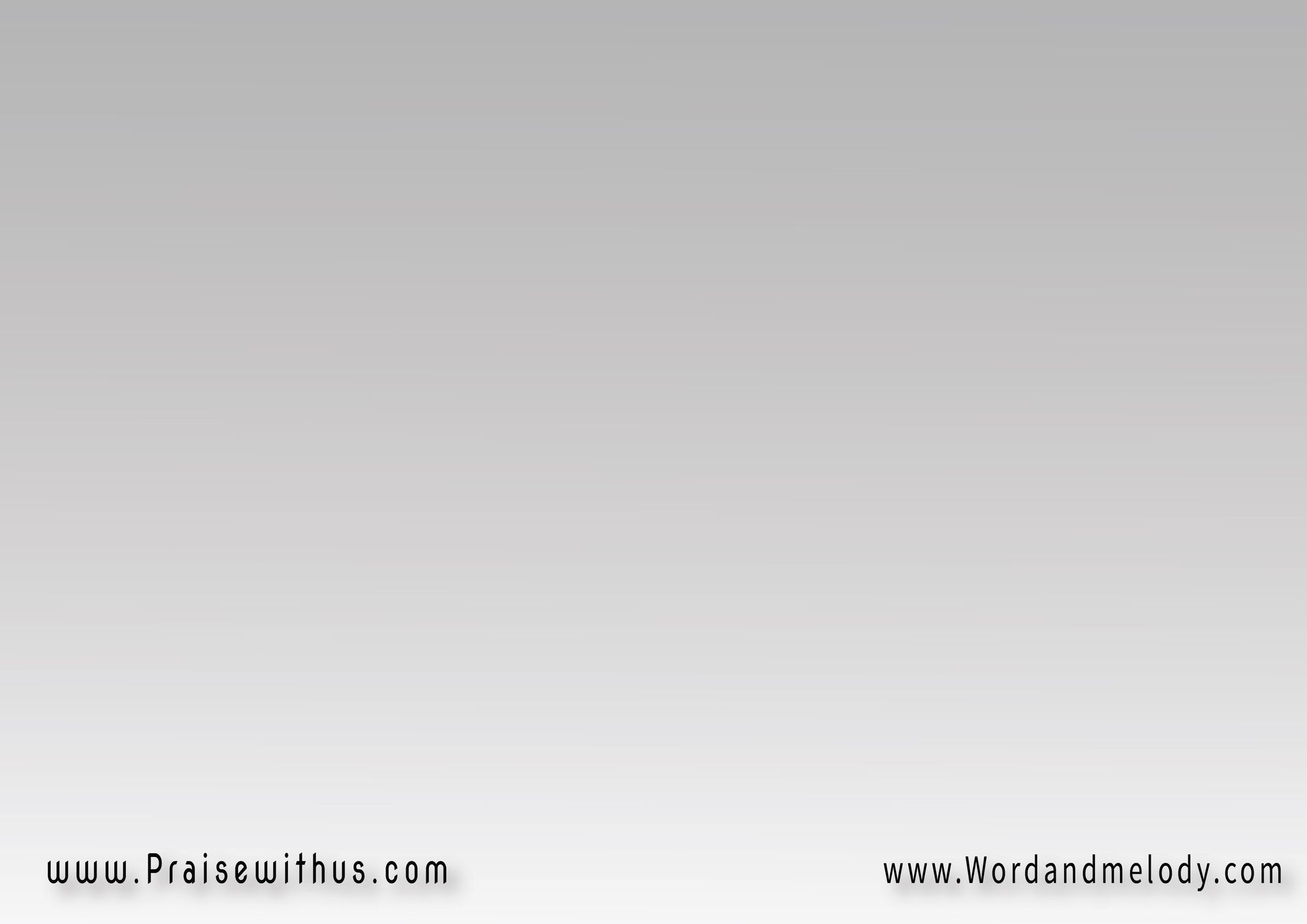 القرار:
رَجَّعْنِي لِيكْ مِنْ تَانِي اخْتَارْ
تكُونْ إِلَهِي طُول الْمِشْوَارْ
وَآخُد قَرَارْ مِنْ كِلْمِتَكْ
وَاعِيشْ وَلَوْ ضِدّ التَّيَّارْ
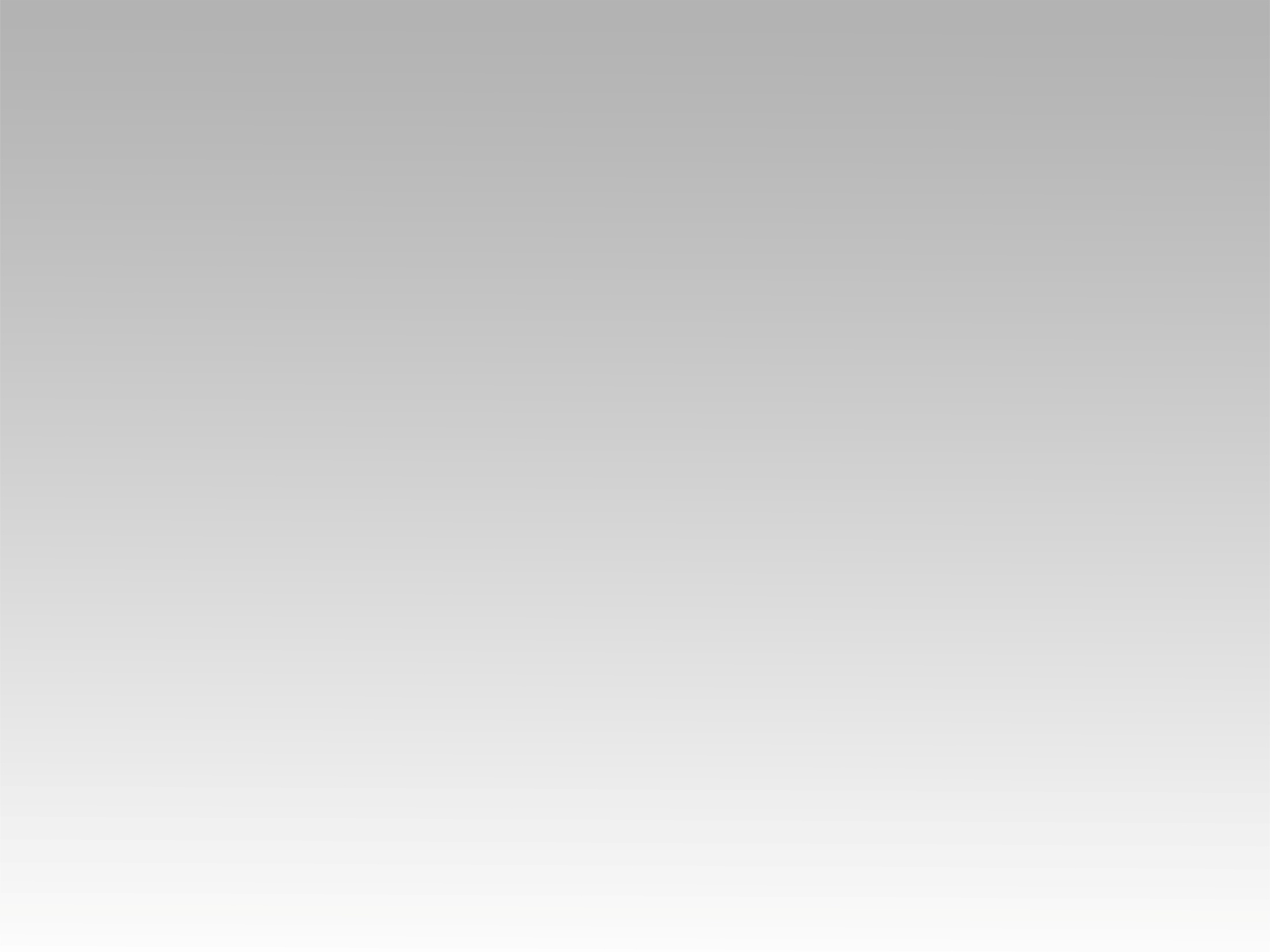 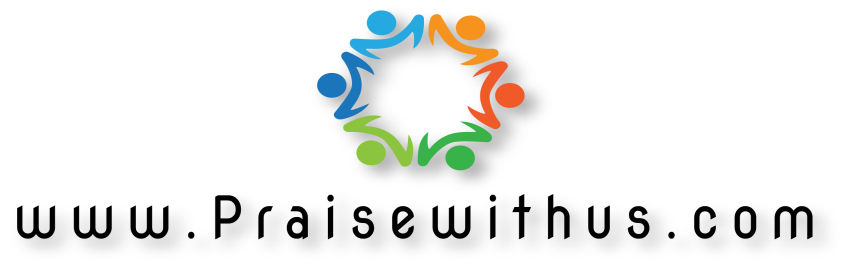